CO2 izdalīšanās rauga šūnu elpošanas laikā
Autori: 
Līva Lāce
Sandija Andžāne
Kristīne Nozdrina
Situācijas apraksts
Izdalītais CO2 padara mīklu irdenu
Raugs kā izejvielu enerģijas ražošanai izmanto ogļhidrātus
C6H12O6  C2H5OH + CO2 + H2O
Galaprodukti : CO2 un etilspirts
Vielmaiņas reakciju norisei: Temperatūra
Izvirzām pētāmo problēmu
Kā temperatūra ietekmē rauga šūnu elpošanas intensitāti?
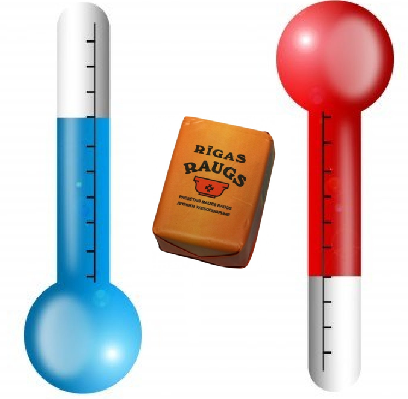 Patstāvīgs darbs
H
I
P
O
T
Ē
Z
E
Izvirzi savu hipotēzi balstoties uz pētāmo problēmu

Seko līdzi demonstrējumam un darba lapā norādi, kādi darba piederumi un vielas tika izmantotas
Vēro demonstrējumu
Patstāvīgs darbs
Izpildi darba lapā prasīto, balstoties uz novēroto
Paldies par uzmanību!